Blockchain and Property in 2018: At the End of the Beginning
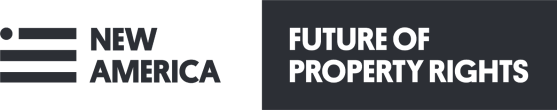 J. Michael Graglia, Christopher Mellon
Future of Property Rights program, New America
Washington, DC, USA
fpr@newamerica.org
0
Paper Overview
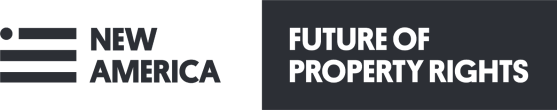 Foreword: Larger trends in blockchain and decentralization of the internet.
Introduction: Case for blockchain in Real Estate.

Body:
FPR’s seven prerequisites for blockchain introduction into a land registry.

Conceptual framework: Eight levels of integration from the simple to more radical.

Five topics on the future interaction of blockchain and land, from title insurance to regulation.

Six case studies of companies active in the space.
1
Foreword:Decentralization and Society
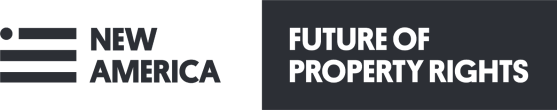 Need to contextualize paper within broader relationship between blockchain and society.

The current centralization of the internet allows a few private companies to effectively control the commons/marketplace of ideas.

Some see blockchain a revival of open-protocol ethos, enabling self-sovereign ID, P2P value exchange, etc.

The drive for open and democratic values online must consider the political powers of tech giants, and social attitudes towards decentralized governance structures.
2
Foreword:Decentralization and Society
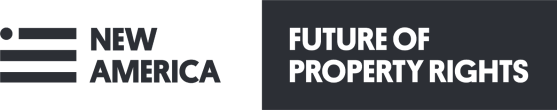 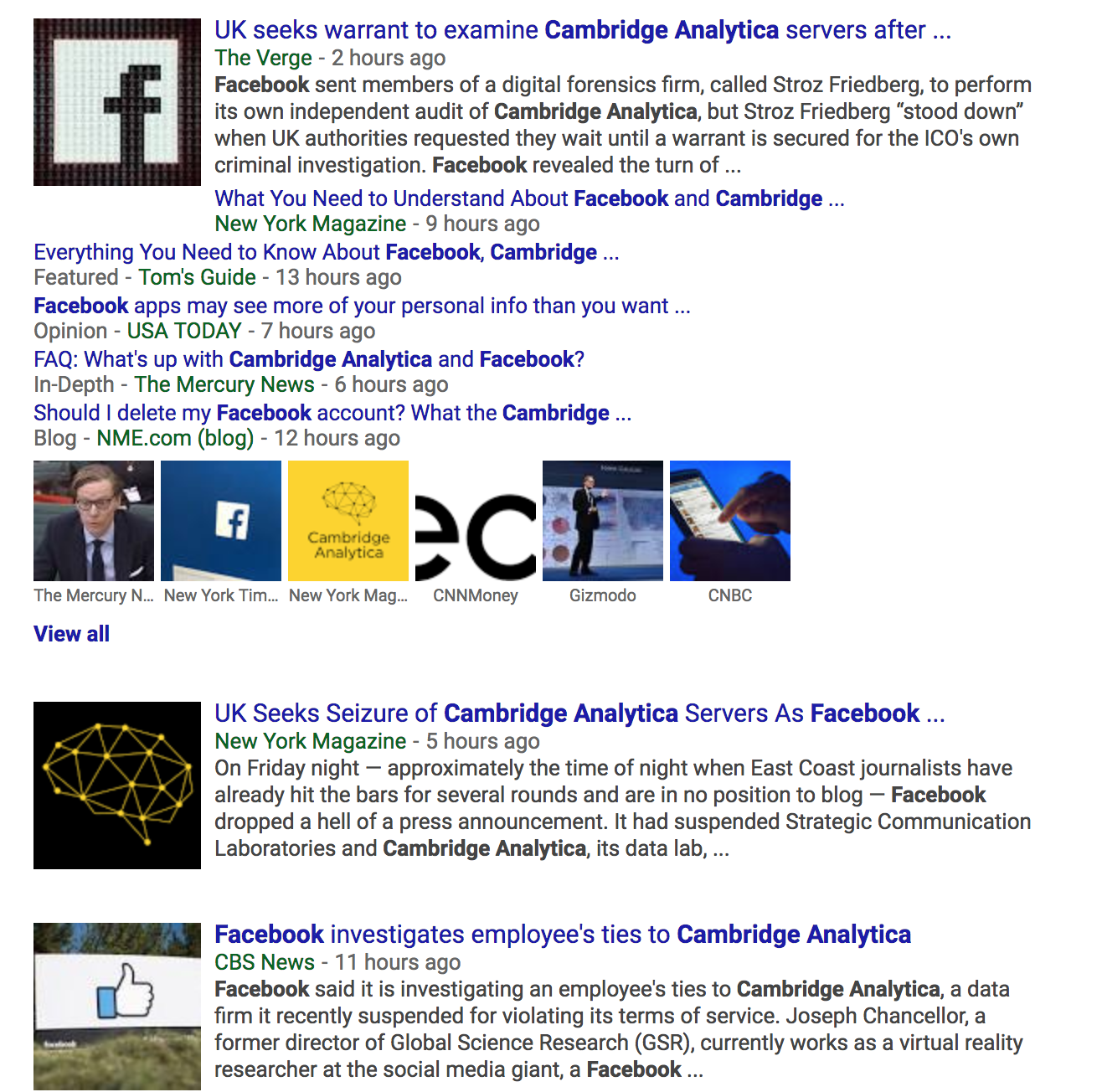 2
Intro: Why Blockchain 
Makes Sense for Real Estate
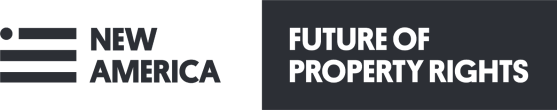 The technology is decentralized, fault-tolerant, and tamper-resistant; offering security and resiliency.

Blockchain is disruptive for land governance, it may promote property rights formalization, registry modernization, and the collection/analysis of data.

Blockchain can generate increased efficiency and lower transaction costs in the global real estate sector.

The technology allows for improved liquidity of property, financial inclusion, and increased foreign investment.
3
Paper Overview
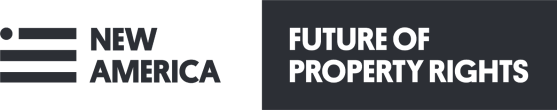 Foreword: Larger trends in blockchain and decentralization of the internet.
Introduction: Case for blockchain in Real Estate.
Body:

FPR’s seven prerequisites for blockchain introduction into a land registry.

Conceptual framework: Eight levels of integration from the simple to more radical.

Five topics on the future interaction of blockchain and land, from title insurance to regulation.

Six case studies of companies active in the space.
1
Prerequisites for Blockchain Integration
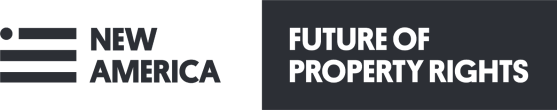 An identity solution
Digitized records
Multisig Wallets
A private or hybrid blockchain
Accurate data
Connectivity and a tech aware population
A trained professional community
Source: Mike Graglia, Christopher Mellon, and Evan Akin, “Prerequisites for Incorporating Blockchain into a Registry,” FPR Blog (Blog), July 31, 2017, https://www.newamerica.org/international-security/future-property-rights/blog/prerequisites-incorporating-blockchain-registry/.
4
Prerequisites for Blockchain Integration
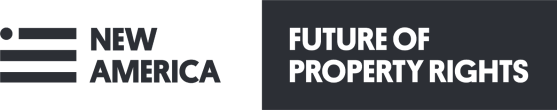 An identity solution
Digitized records
Multisig Wallets
A private or hybrid blockchain

Accurate data
Connectivity and a tech aware population
A trained professional community
Source: Mike Graglia, Christopher Mellon, and Evan Akin, “Prerequisites for Incorporating Blockchain into a Registry,” FPR Blog (Blog), July 31, 2017, https://www.newamerica.org/international-security/future-property-rights/blog/prerequisites-incorporating-blockchain-registry/.
4
Prerequisites 1:Identity must come first
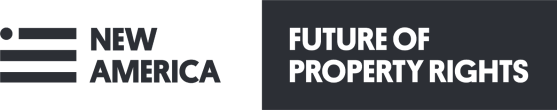 Example of distributed identity workflow:
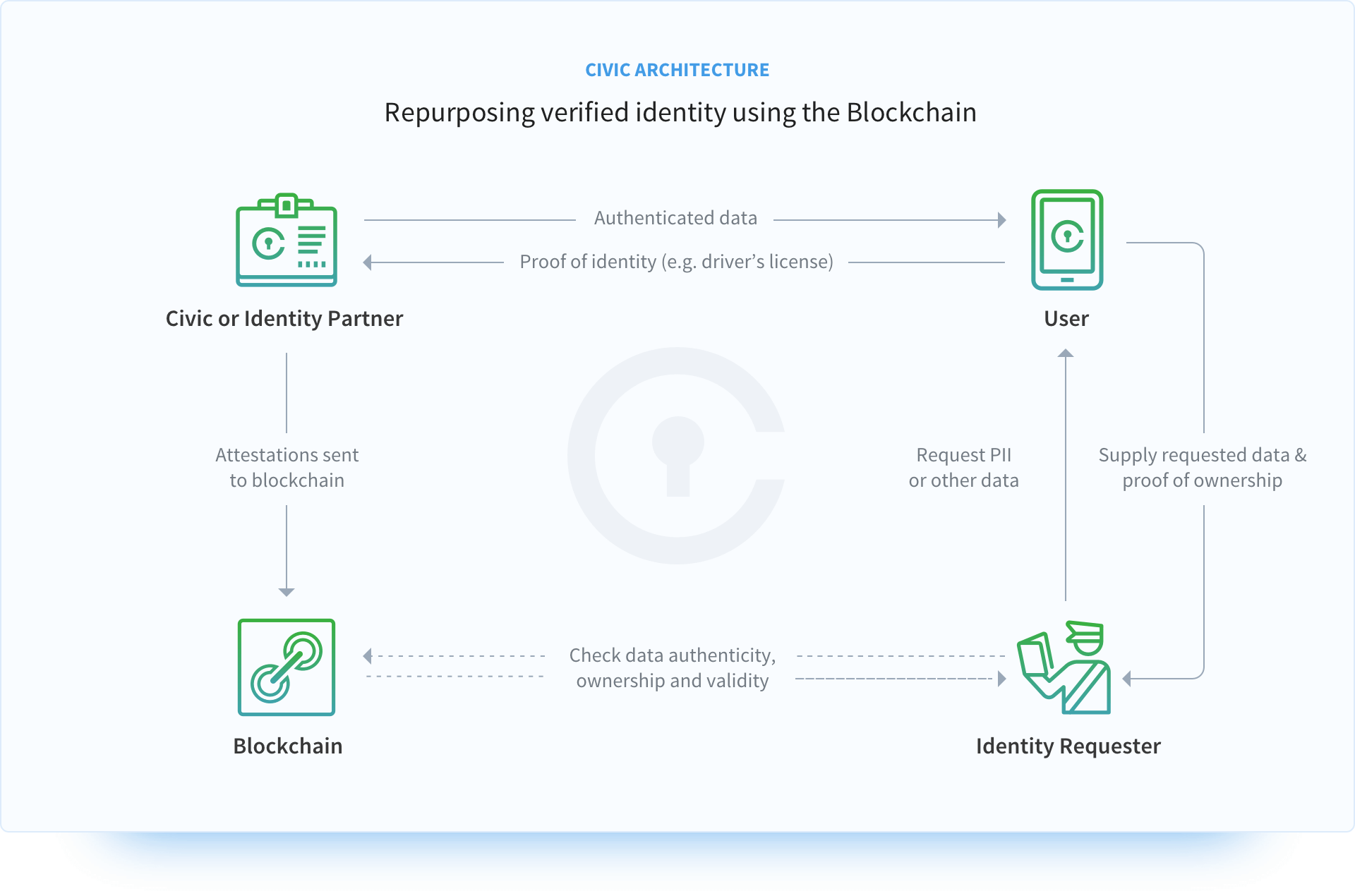 9
Prerequisites 2:Digitized Records
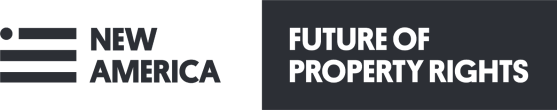 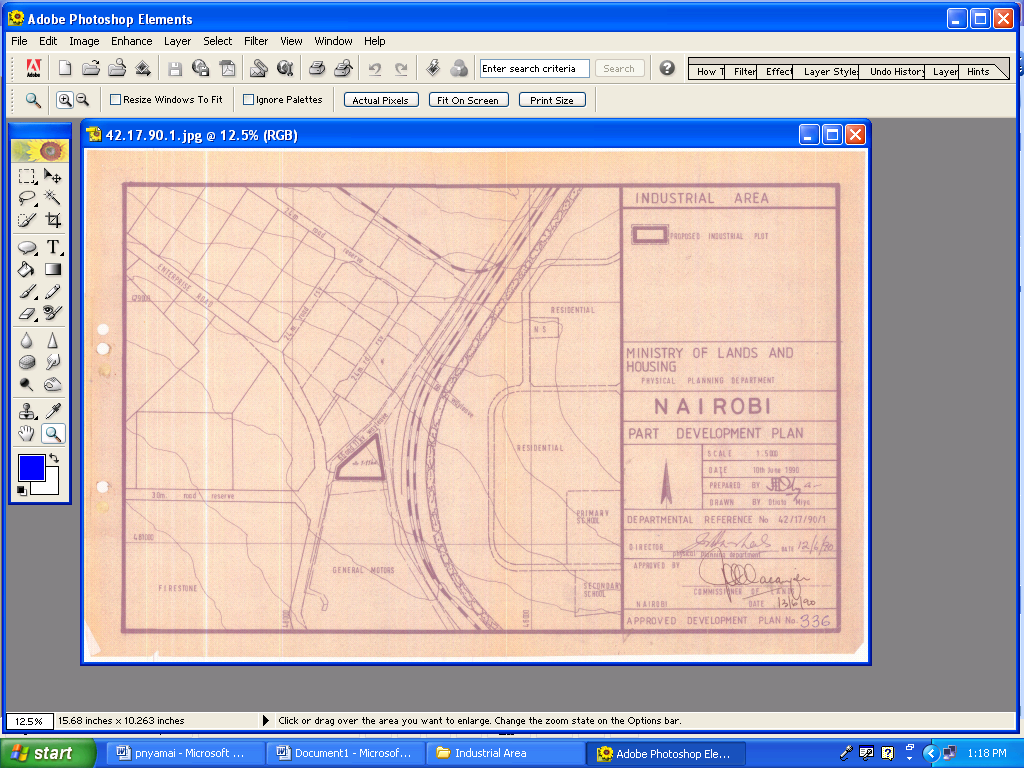 10
Prerequisites 3:Multisig Wallets
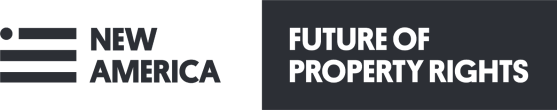 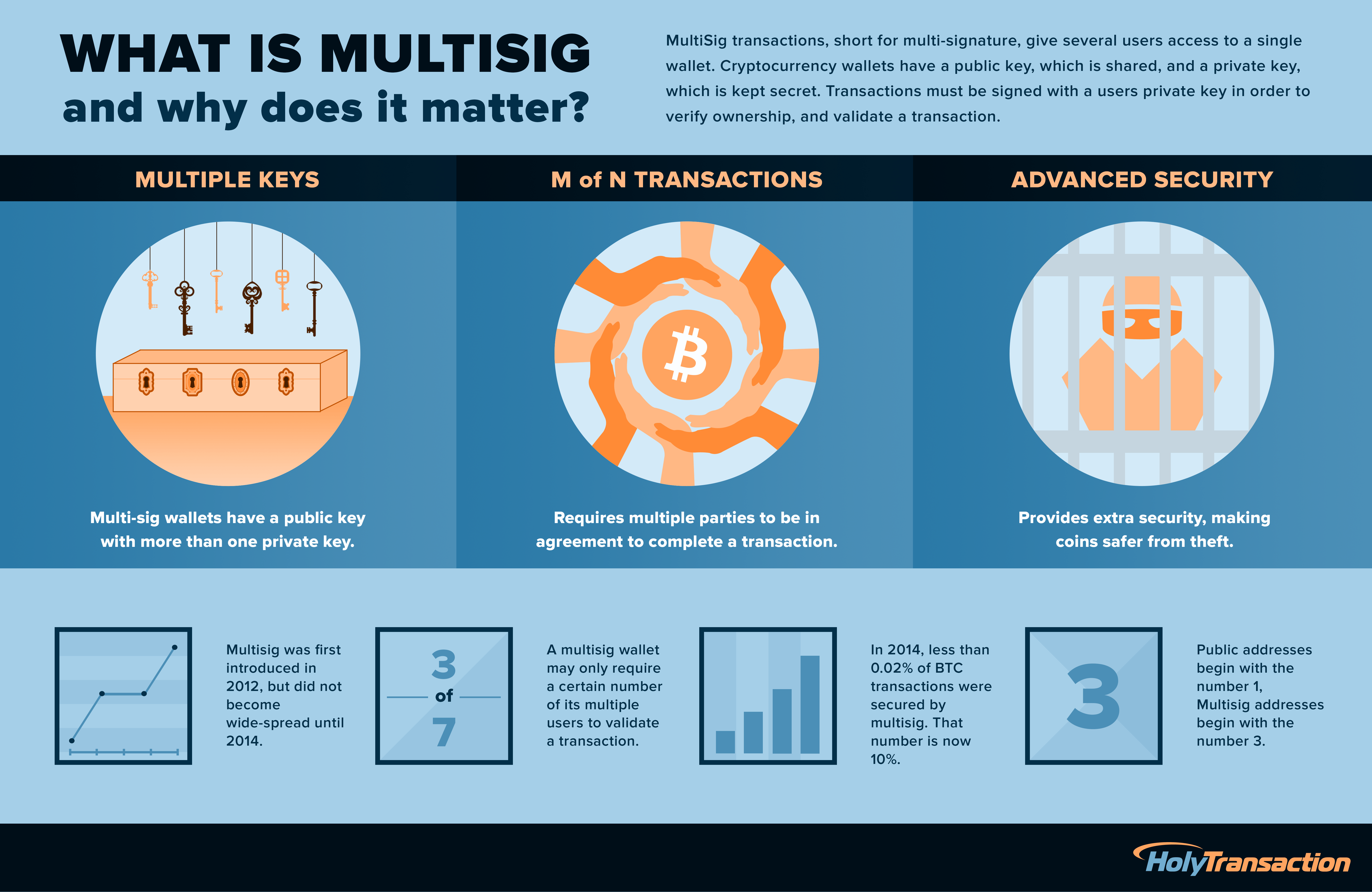 11
Prerequisites 4:Private Chains are key
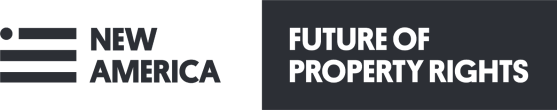 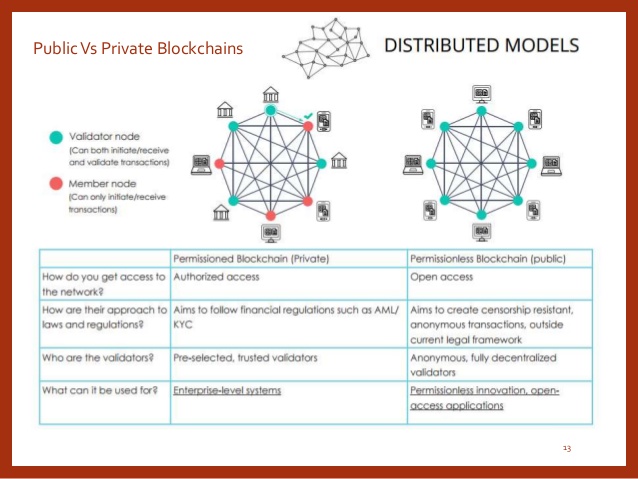 Source: www.slideshare.net/Nitishsharma77/blockchain-73134967
12
Paper Overview
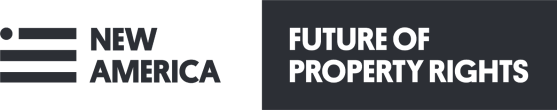 Foreword: Larger trends in blockchain and decentralization of the internet.
Introduction: Case for blockchain in Real Estate.
Body:

FPR’s seven prerequisites for blockchain introduction into a land registry.

Conceptual framework: Eight levels of integration from the simple to more radical.

Five topics on the future interaction of blockchain and land, from title insurance to regulation.

Six case studies of companies active in the space.
1
Framework as tool todiscuss future tech
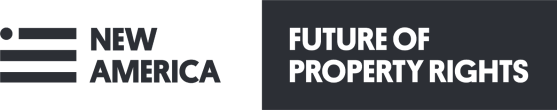 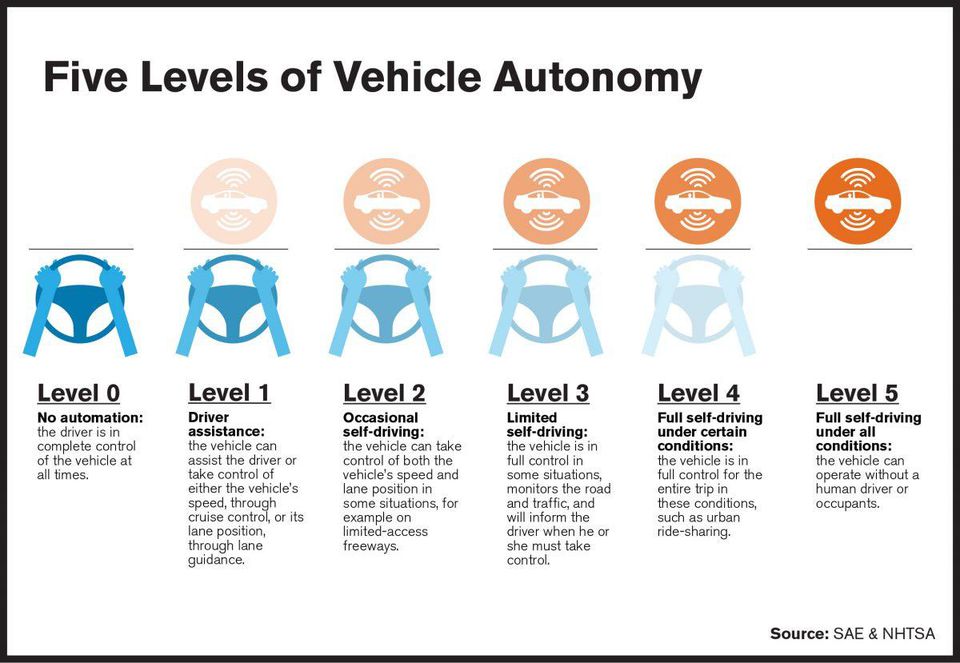 14
Blockchain RegistryIntegration Framework
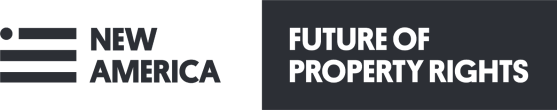 5
Paper Overview
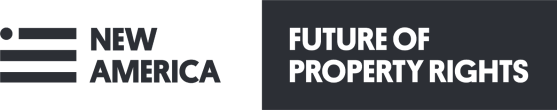 Foreword: Larger trends in blockchain and decentralization of the internet.
Introduction: Case for blockchain in Real Estate.
Body:

FPR’s seven prerequisites for blockchain introduction into a land registry.

Conceptual framework: Eight levels of integration from the simple to more radical.

Five topics on the future interaction of blockchain and land, from title insurance to regulation.

Six case studies of companies active in the space.
1
Future of Blockchainfor Real Estate
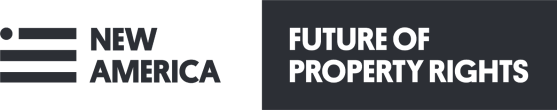 Blockchain can ensure more reliable title insurance records, increasing efficiency and lowering costs.
The simplicity of the Torrens title system may provide the optimal legal framework for a blockchain registry (at higher levels) - since it mirrors the architecture of BC.
Blockchain-based real estate markets can help drive financial inclusion within developing countries.
Blockchain registries and other stores of data can create an unprecedented tool for studying the impact of land governance policies, bringing land into big data.
States will retain the power to regulate and tax land transactions.
6
Paper Overview
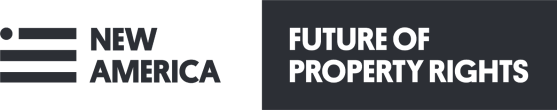 Foreword: Larger trends in blockchain and decentralization of the internet.
Introduction: Case for blockchain in Real Estate.
Body:

FPR’s seven prerequisites for blockchain introduction into a land registry.

Conceptual framework: Eight levels of integration from the simple to more radical.

Five topics on the future interaction of blockchain and land, from title insurance to regulation.

Six case studies of companies active in the space.
1
Current Examples of Registries and Blockchain
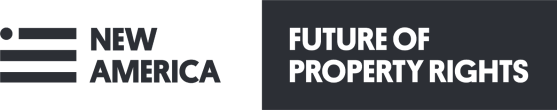 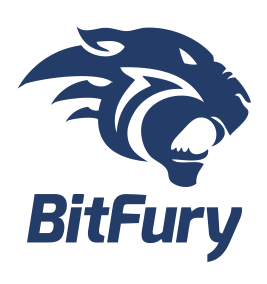 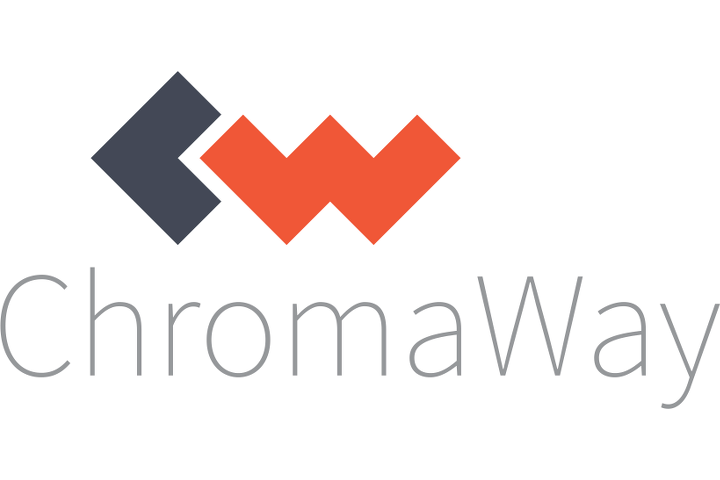 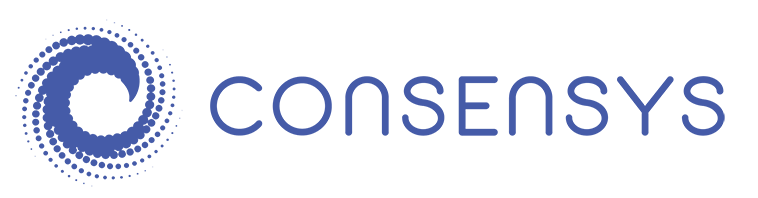 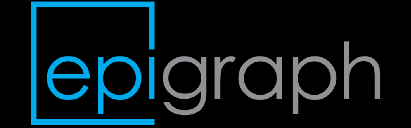 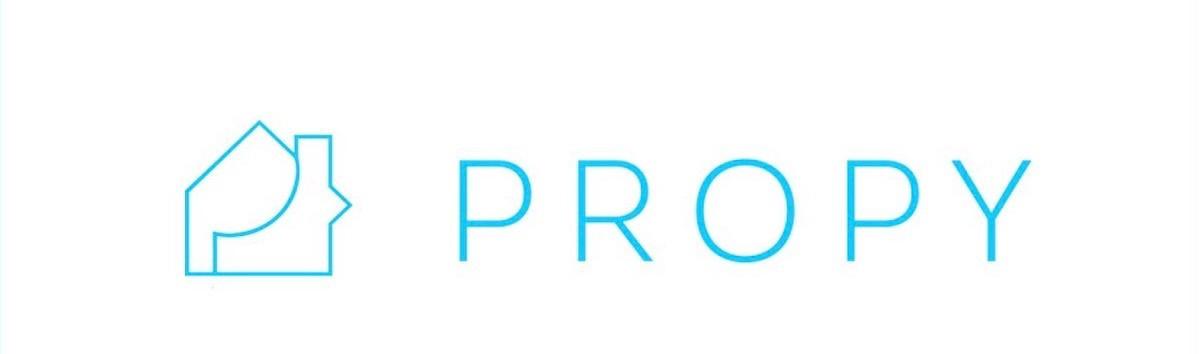 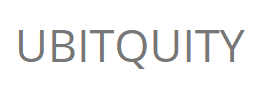 7
Thank You
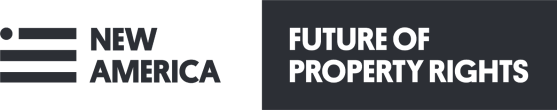 NewAmerica.org/FPR
fpr@newamerica.org
8